Introduction
Business Model and Website
Bucktown Fitness Gym
Development Team
Heidi Fleck - Designer
Geoff Brown – Development
Tobin Cheuk – Development
Shane Burns – Business Analyst
Presentation Demo Overview
E-Commerce Value Chain
Website Value Proposition
Marketing and Advertising Campaign
Strategy to Attract Different Types of Customers
Impulsive
Patient
Analytical
E-Commerce Value Chain
Tools and Features to enhance customer experience
Order Placement Processing
Processing Delivery, Shipping, and Returns
Customer Service and Support
Information Architecture
Site Structure & Design
Entity relationship diagram
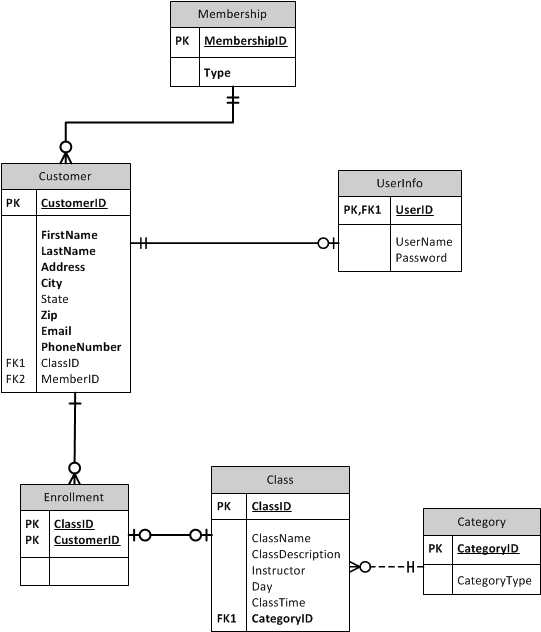 Jquery mobile version of main site
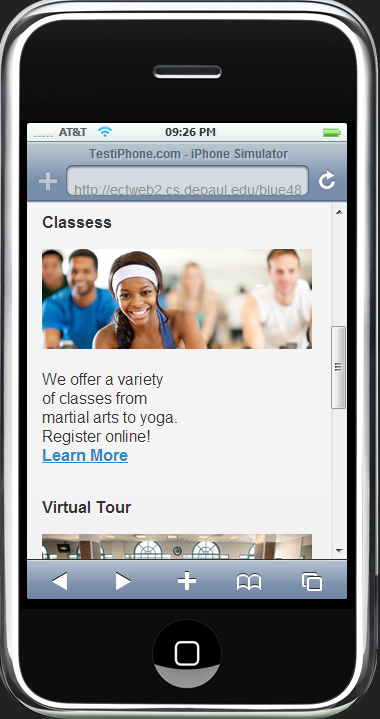 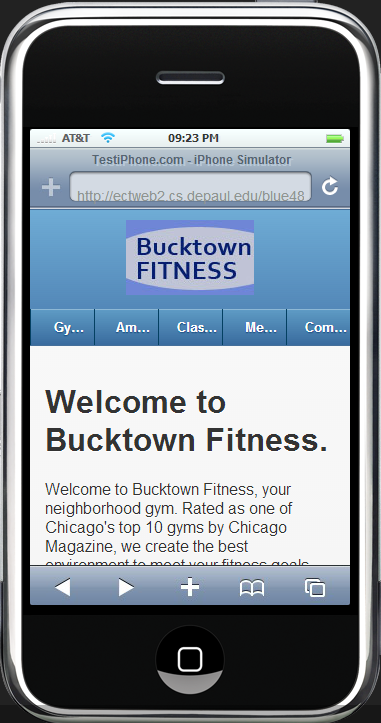 Virtual tour and class selection
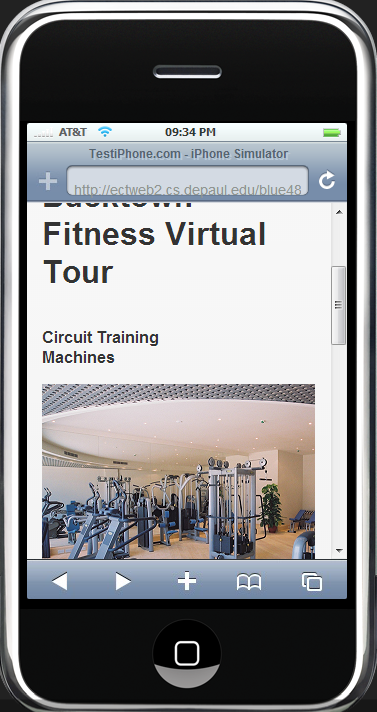 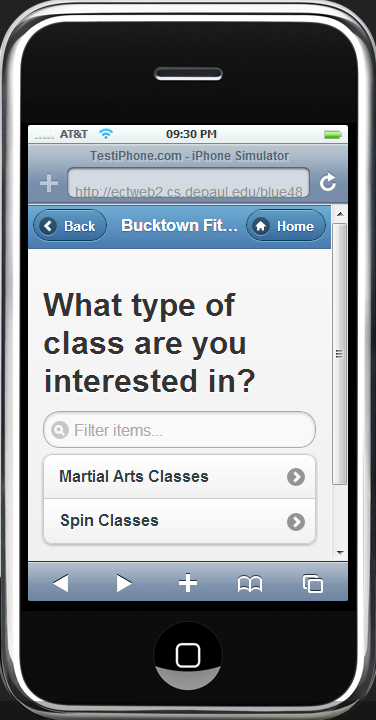 Usability Testing
Personas
Primary: Existing members, Bucktown residents
Secondary: Member of competing gym

Test Scenarios
Sign up for trial membership
Post a message on community board
Complete virtual tour
Usability Results
Identified 4 necessary changes for Sprint 3:
Fix Membership Form Submission
Form Submit Before
Form Submit After
Usability Results
2.  Update Virtual Tour Photos
Virtual Tour Before
Virtual Tour After
Usability Results
3. Improve Discussion Board Experience
Community Discussion Before
Community Discussion After
Community Discussion After
Community Discussion After
Usability Results
4. Align Membership Form Fields
Membership Form Before
Membership Form After
jQuery Implementation using YoxView
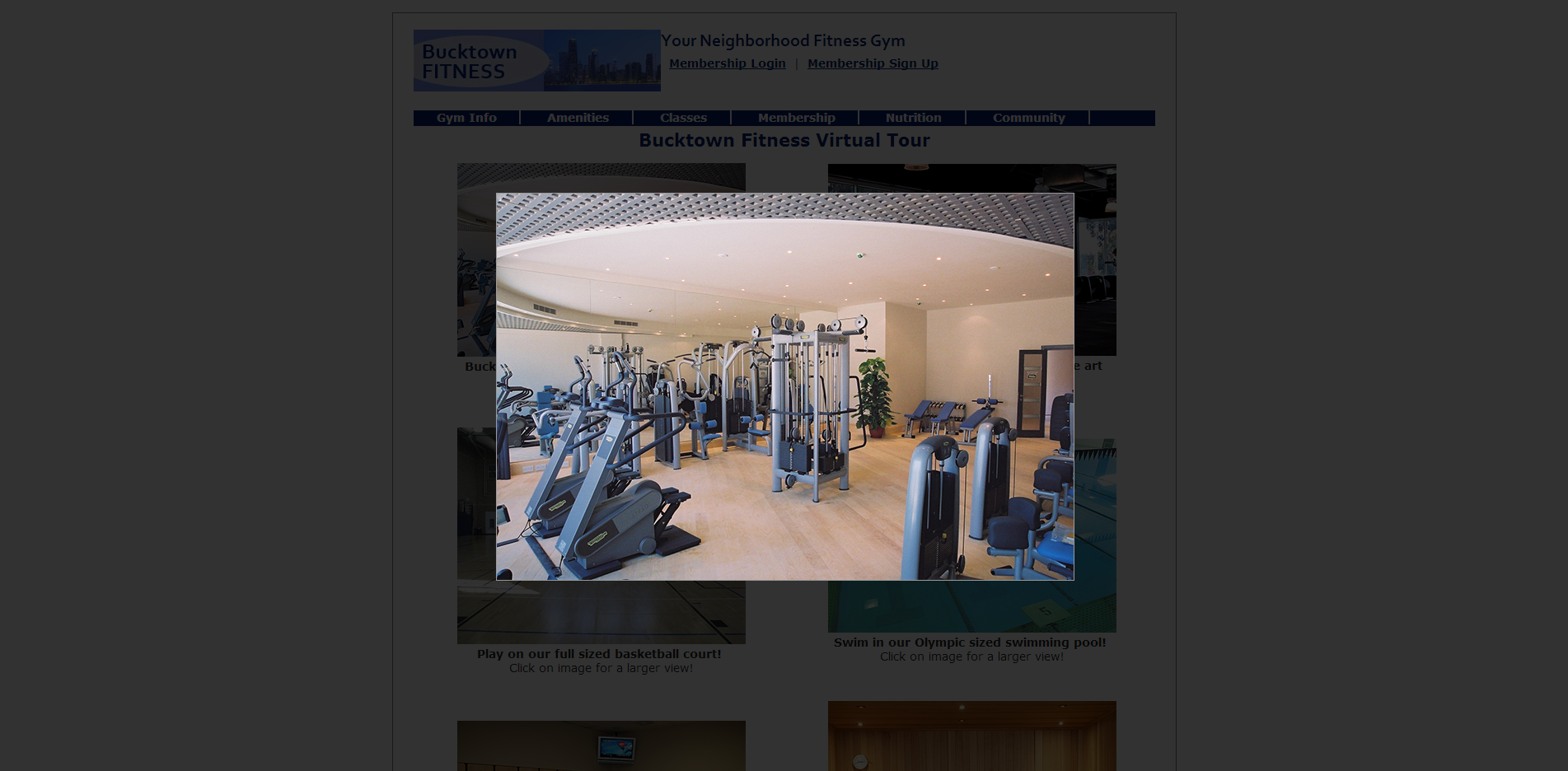 HTML5 Video Implementation
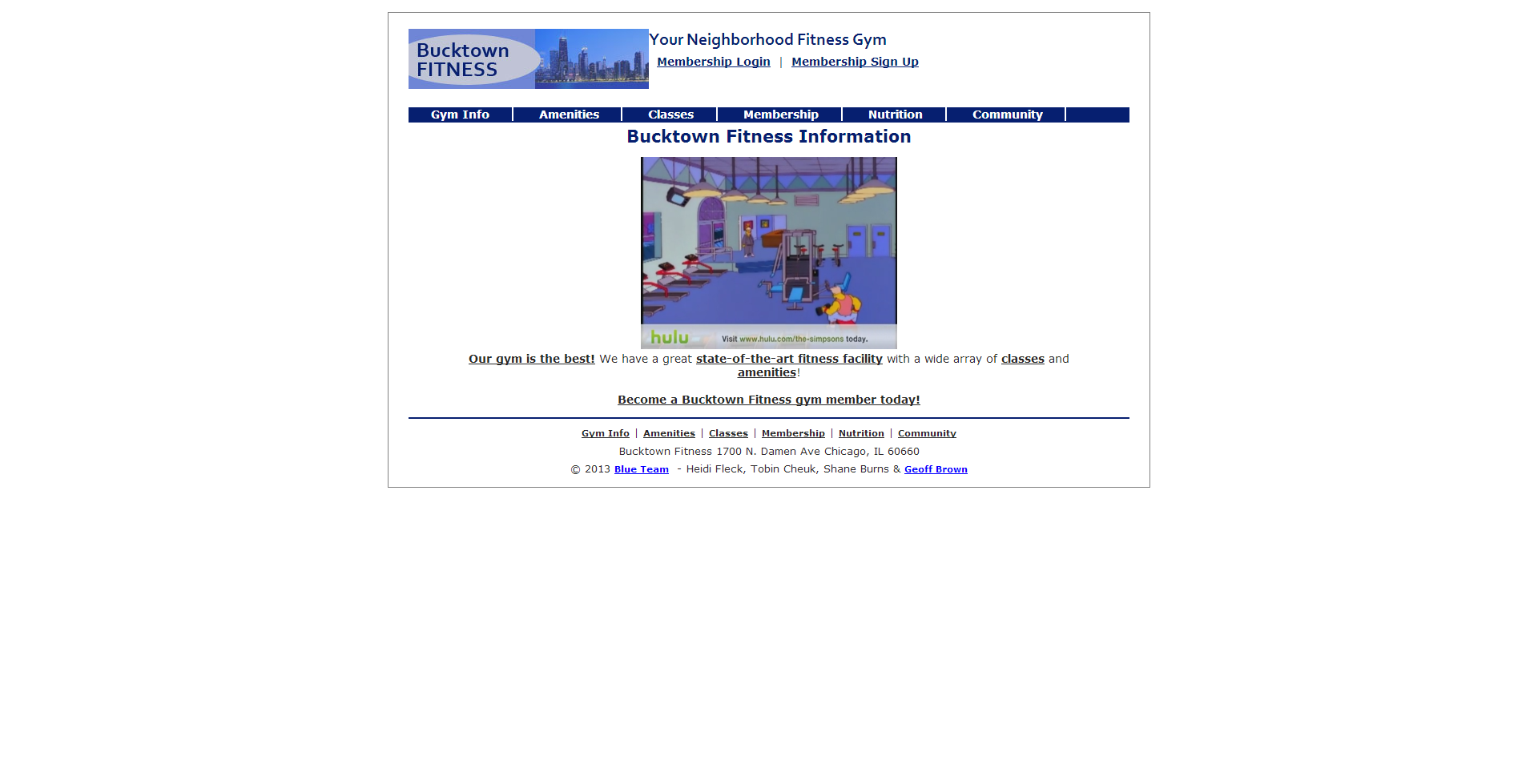 ASP.NET Validation
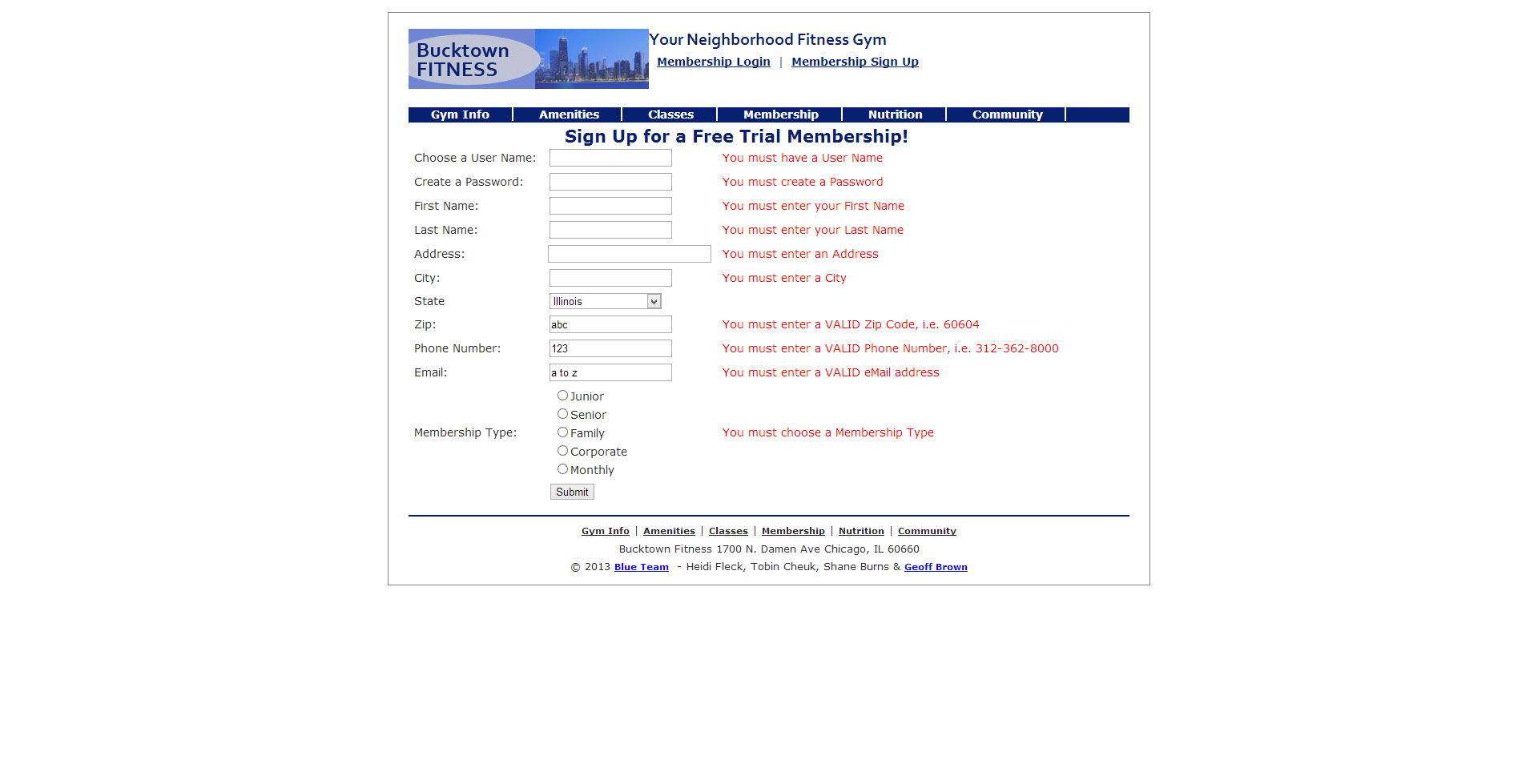 Data Layer Integration
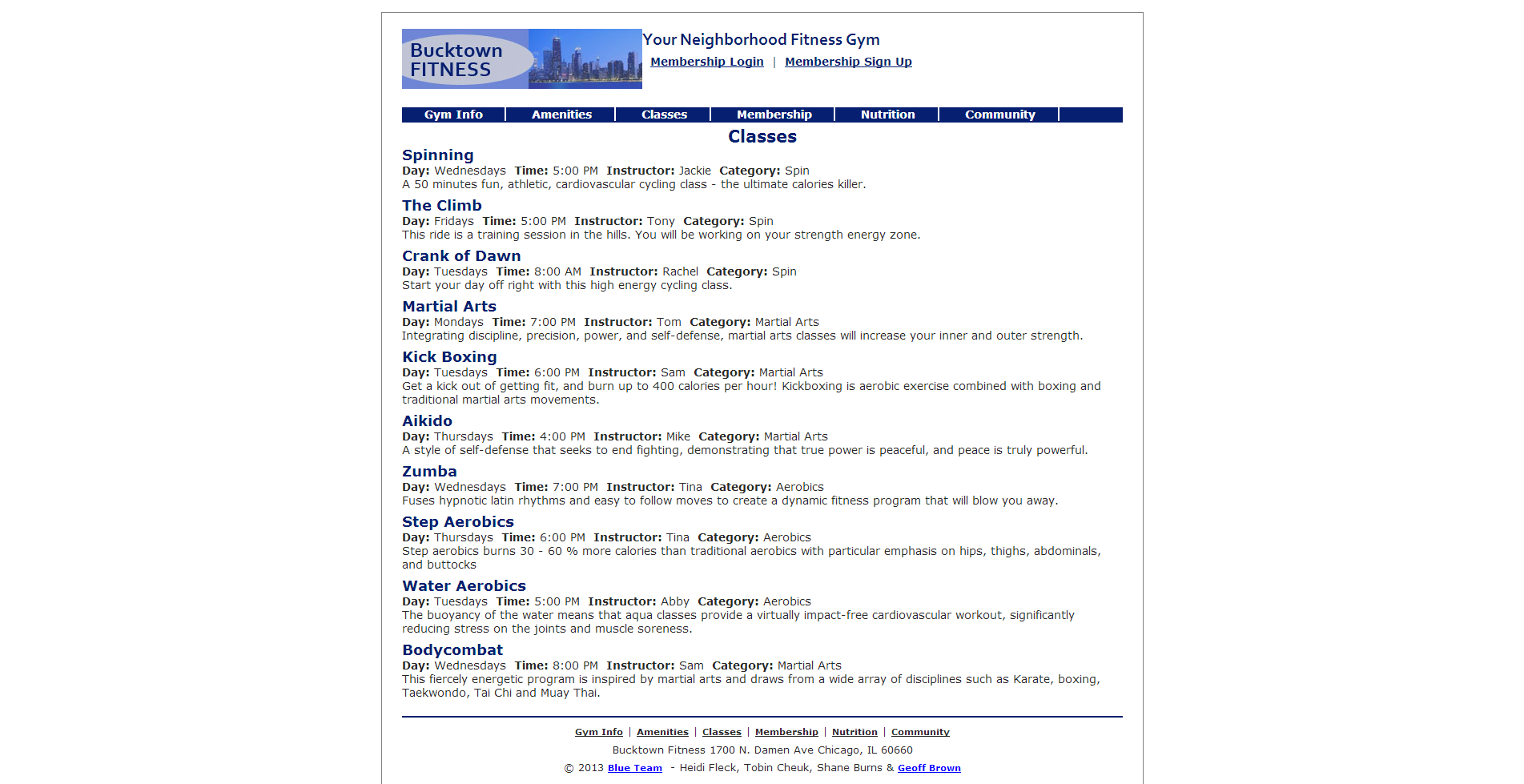 Content on Every Page
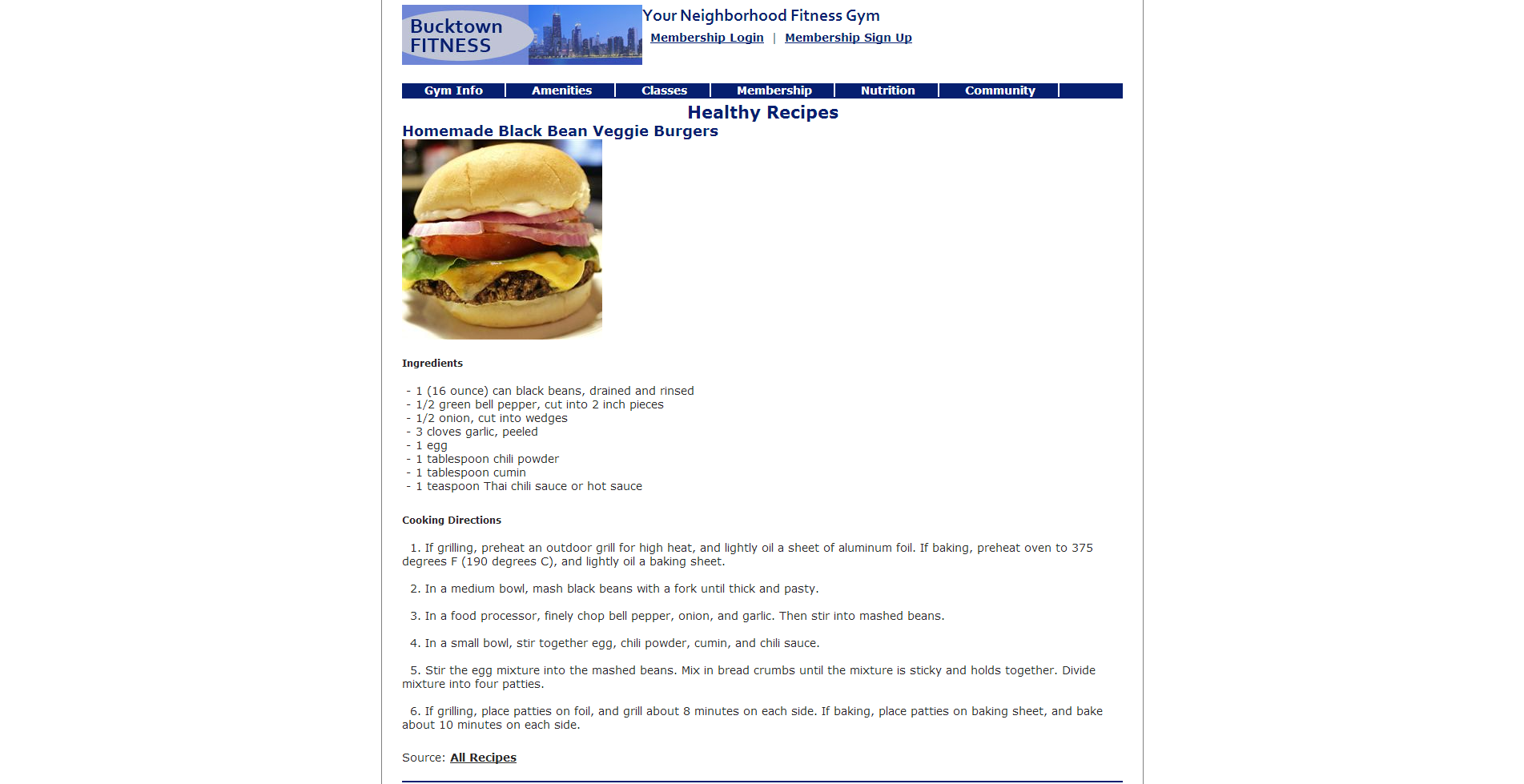 Finished Product
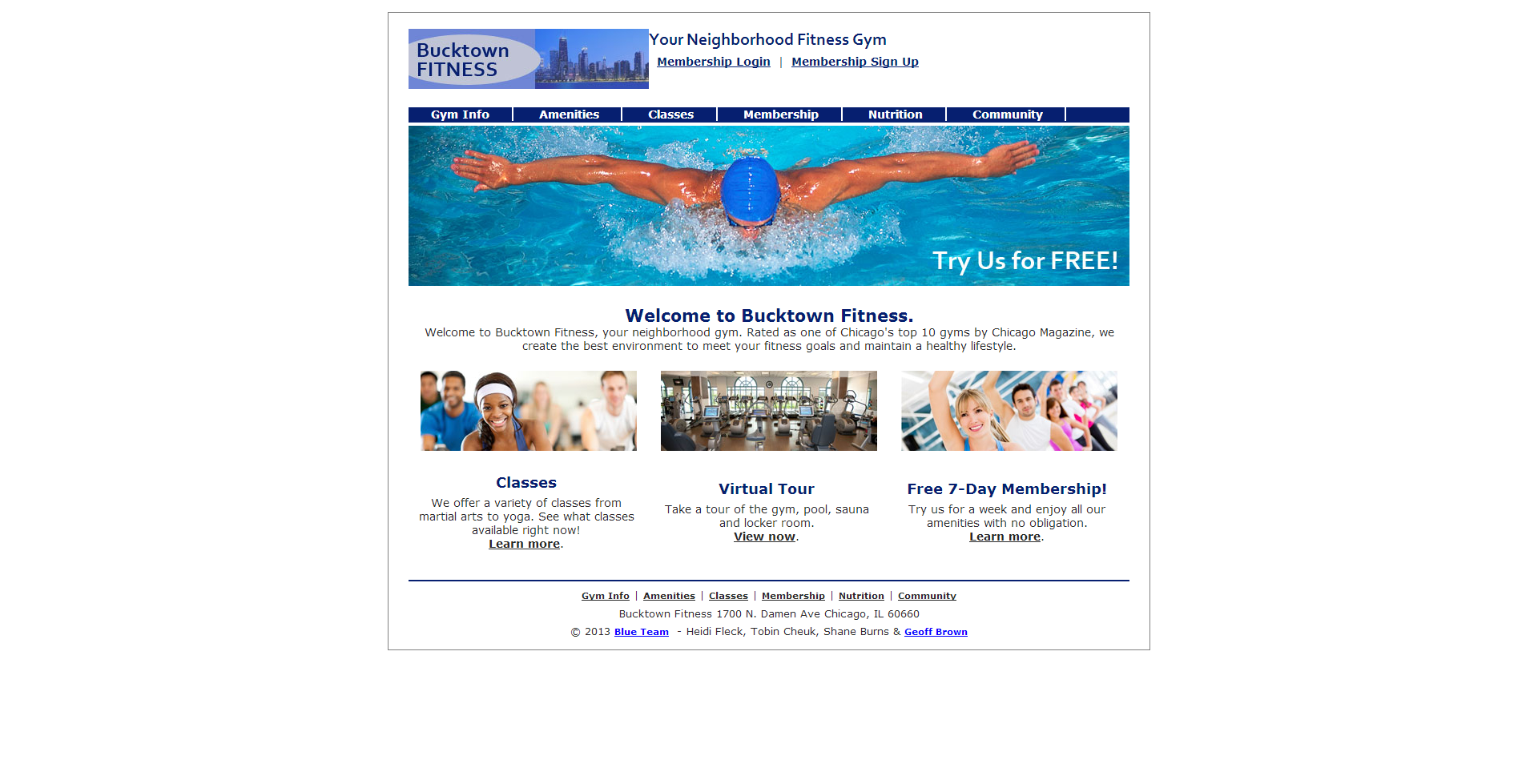